UNIVERSIDAD DE LAS FUERZAS ARMADAS ESPE
DEPARTAMENTO DE ELÉCTRICA, ELECTRÓNICA Y TELECOMUNICACIONESCARRERA DE INGENIERÍA ELECTRÓNICA EN AUTOMATIZACIÓN Y CONTROLTRABAJO DE TITULACIÓN, PREVIO A LA OBTENCIÓN DEL TÍTULO DE INGENIERO ELECTRÓNICO EN AUTOMATIZACIÓN Y CONTROL
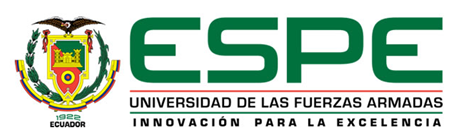 UNIVERSIDAD DE LAS FUERZAS ARMADAS ESPE
DISEÑO Y SIMULACIÓN DE UN SISTEMA DE PREVISIÓN DE GENERACIÓN FOTOVOLTAICA BASADO EN LA PREDICCIÓN NUMÉRICA DEL CLIMA
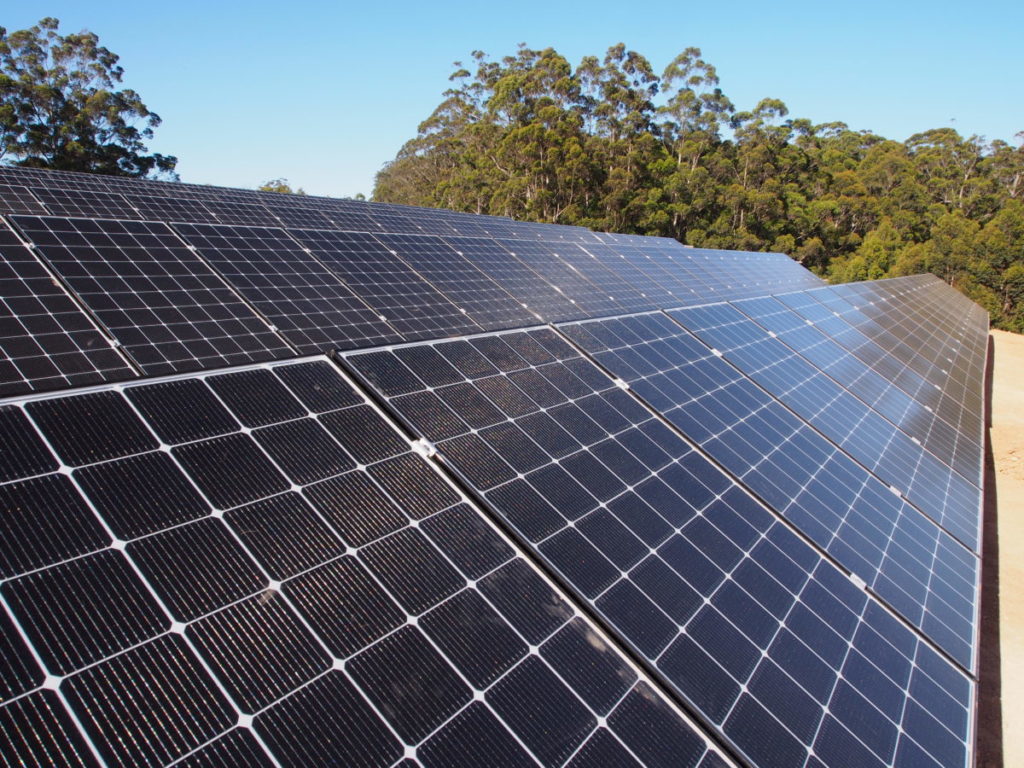 Enríquez Granja, Erick Esteban
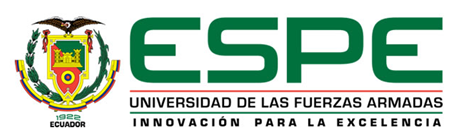 INTRODUCCIÓN
Una gran cantidad de energía emitida por el Sol llega a el planeta Tierra por lo cual se ha despertado un gran interés en aprovechar este recurso renovable
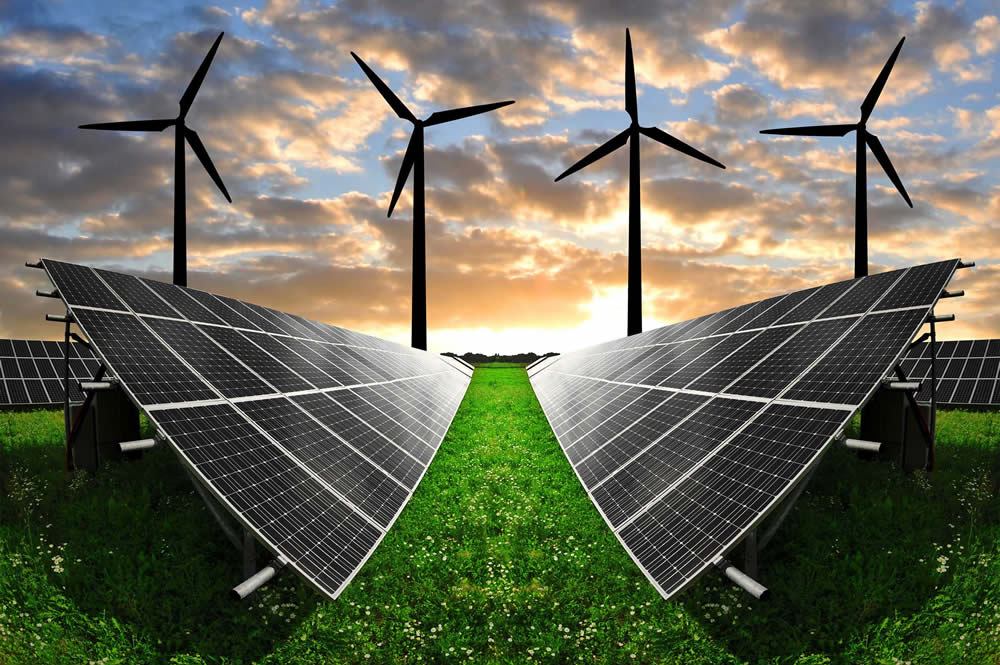 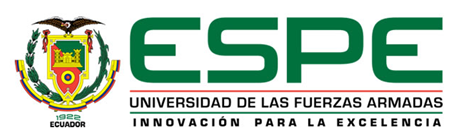 INTRODUCCIÓN
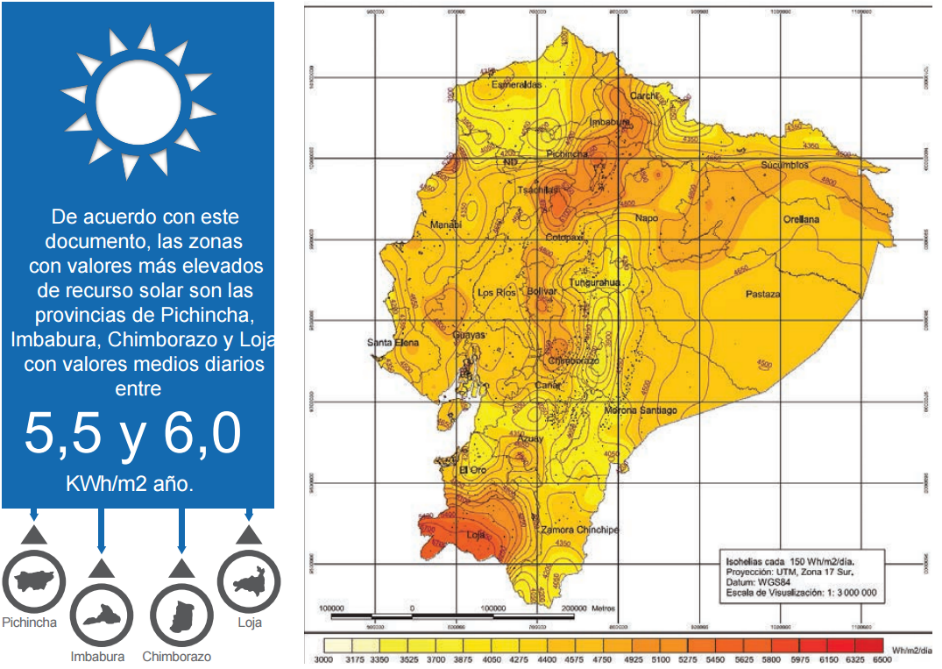 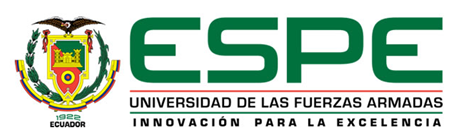 INTRODUCCIÓN
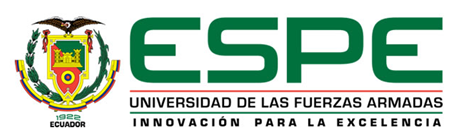 5
Objetivos
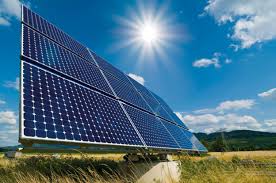 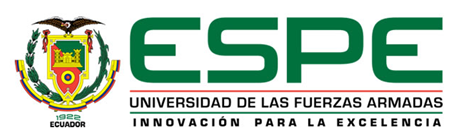 6
Objetivos
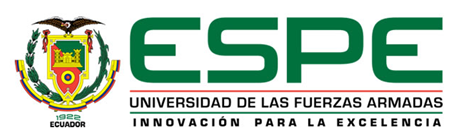 7
El Sol y la Tierra
El sol se encuentra a 150 millones de kilómetros del planeta Tierra, esta estrella es la fuente principal de calor y energía fundamentales para mantener la vida dentro del planeta.
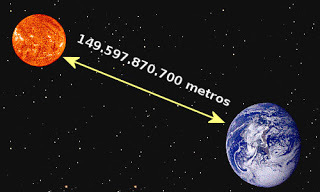 dn  Representa el número del día del año 
r0  Valor medio de distancia 1.49 x 108 km.
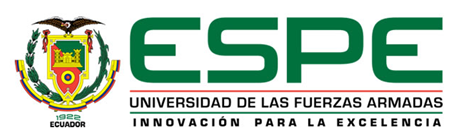 Modelo matemático
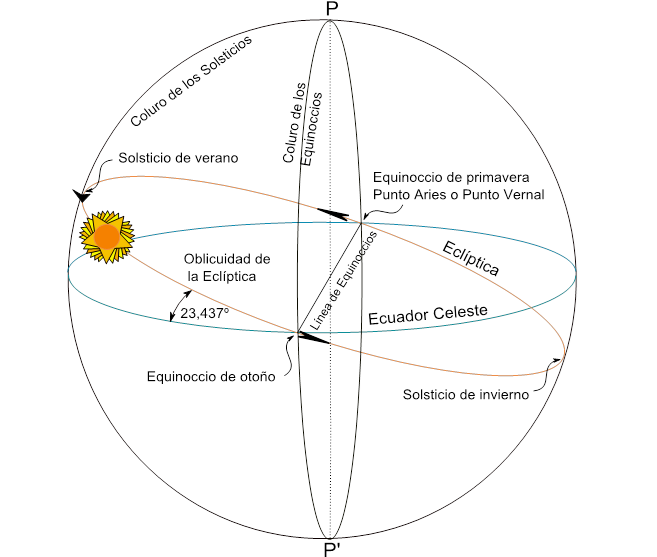 latitud geográfica (φ) y el ángulo formado por la posición del sol y el plano del ecuador terrestre llamado declinación (𝛿).
𝛿   la declinación en grados sexagesimales.
dn   día del año (e.g, para 13 Febrero dn = 44).
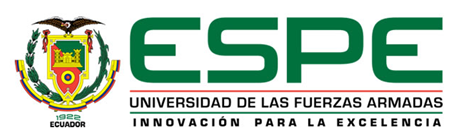 Modelo matemático
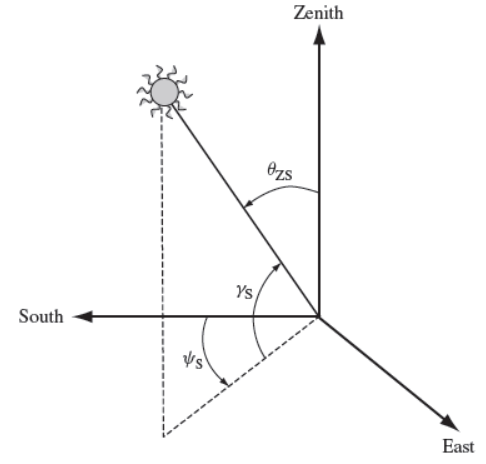 El ángulo de elevación solar θZS  el cual se encuentra entre la vertical (i,e. zenit) y el rayo solar incidente.

El azimut solar φS que se encuentra entre los meridianos y la ubicación del sol. 

La altitud solar γS es el ángulo entre la horizontal y el plano entre el zenit y el sol.
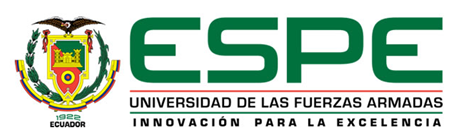 Ángulos entre panel y el Sol
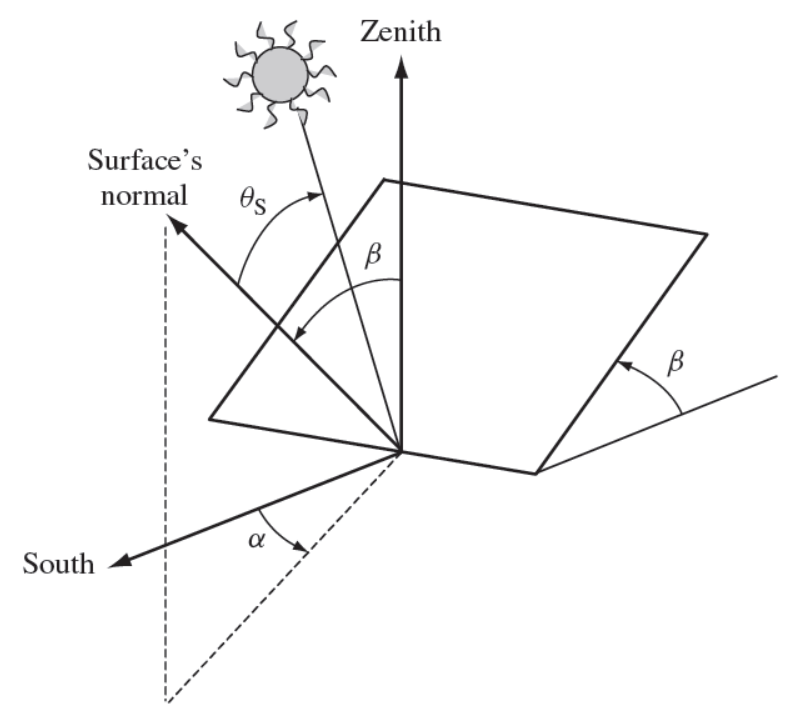 β es la inclinación del panel solar con respecto a la horizontal.

α el azimut del panel solar.

Θs ángulo del rayo solar incidente.
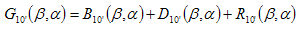 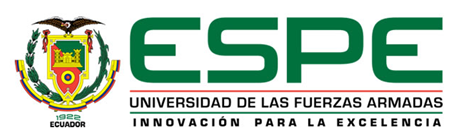 Radiación Solar
La energía que emite el sol hacia la Tierra es llamada radiación solar la cual llega en forma de luz y calor, se clasifican de acuerdo a la forma en que los objetos situados en la superficie terrestre la reciben.

La radiación solar que llega de forma directa a la Tierra es una constante solar 

β0 = 1367 W/m2.
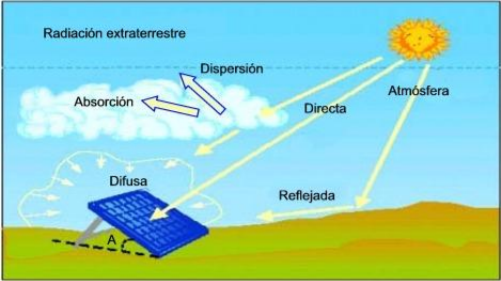 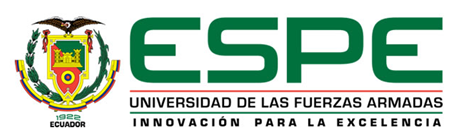 Tipos de radiación
Radiación Directa (β): Este tipo de radicación llega en línea recta al planeta tierra donde atraviesa la atmosfera sin ser desviada por ningún objeto.
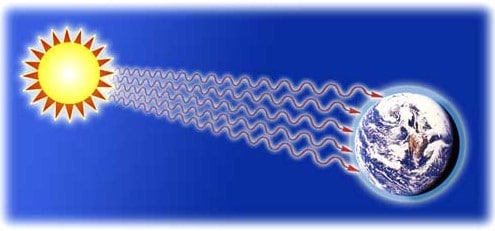 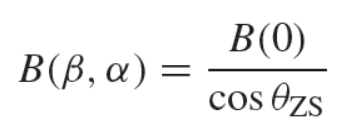 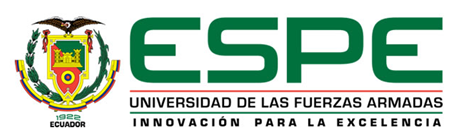 Tipos de radiación
Radiación Difusa (D) 
Es aquella que al llegar a la superficie terrestre es desviada por las moléculas de aire de la atmosfera.
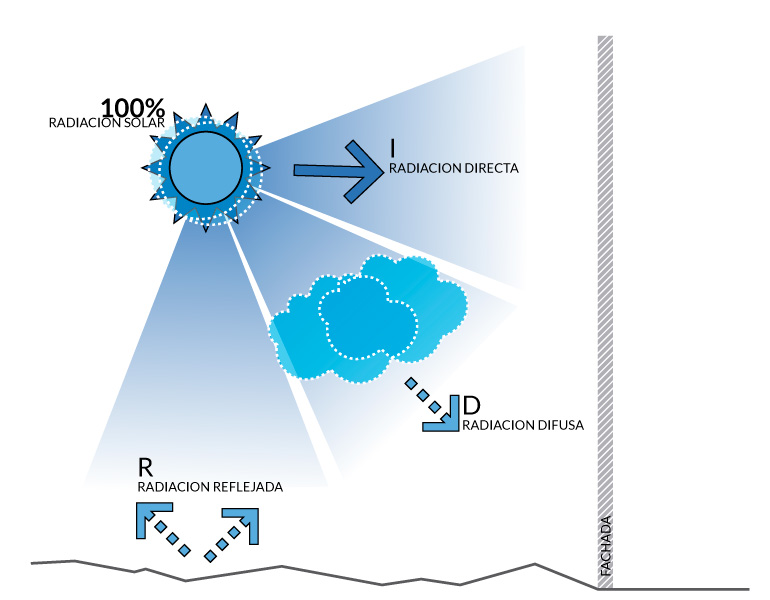 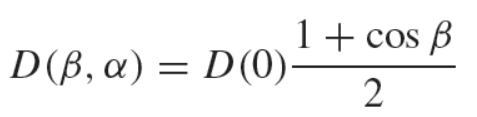 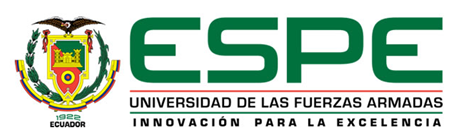 Tipos de radiación
Radiación Reflejada (R)
este tipo de radiación se define como la reflexión de la luz solar sobre superficies que se encuentran dentro del planeta Tierra.
Radiación Global (G)
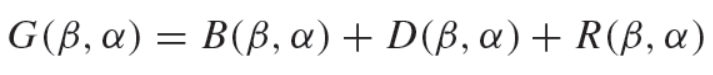 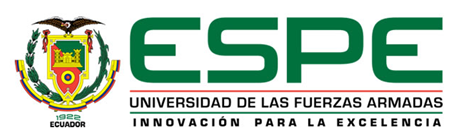 Celdas Solares
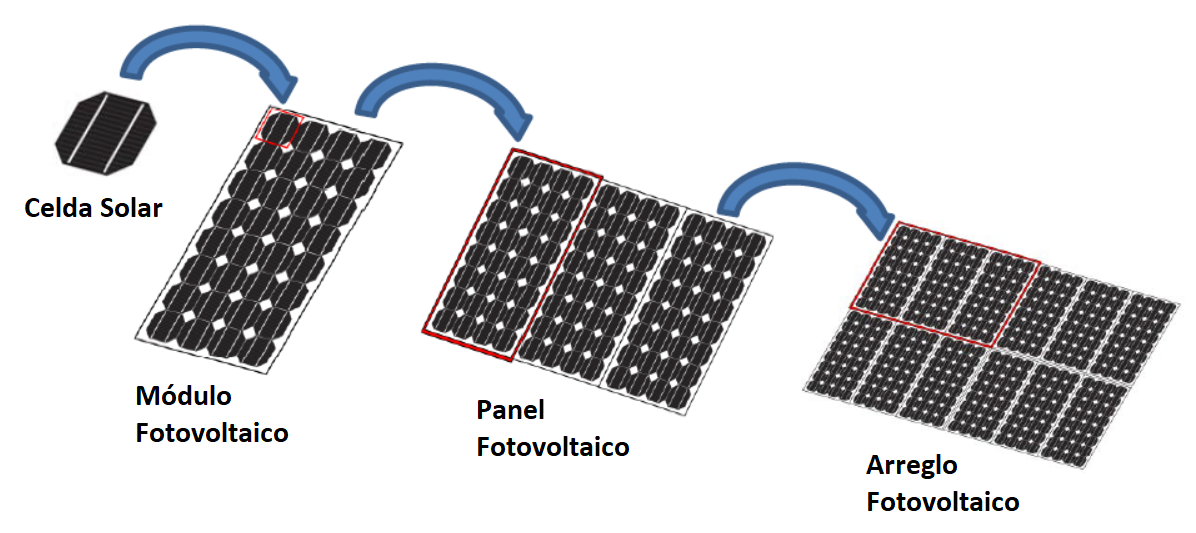 Las celdas solares convierten la energía solar en energía eléctrica, los elementos más comunes para su creación son: silicio mono cristalino, celdas poli cristalinas y celdas orgánicas.
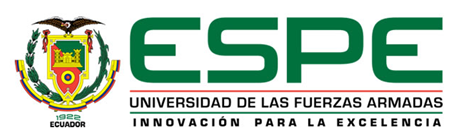 Configuración del sistema
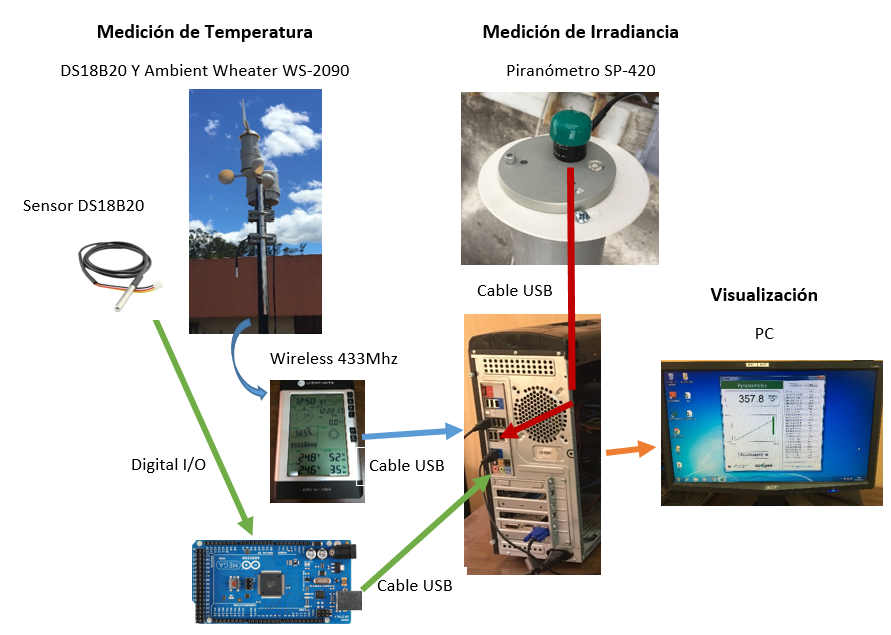 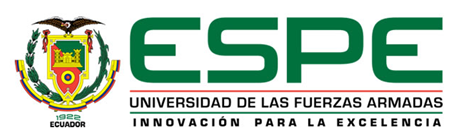 Medición de Irradiancia
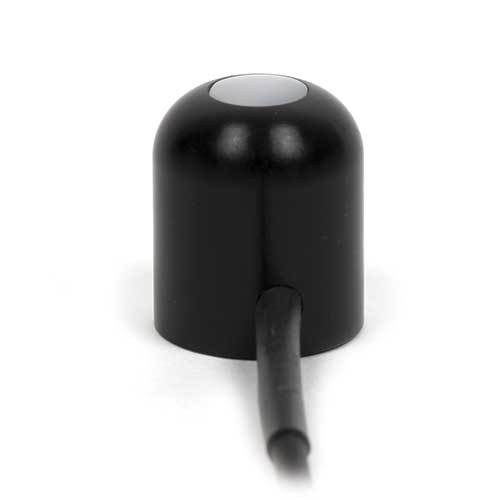 Piranómetro es un sensor de radiación solar Global el cual mide la radiación solar recibida en una superficie plana con un ángulo de visión de 180 º. 

Esta cantidad de energía se expresada en W/m2 , se denomina "hemisférica" o Global.
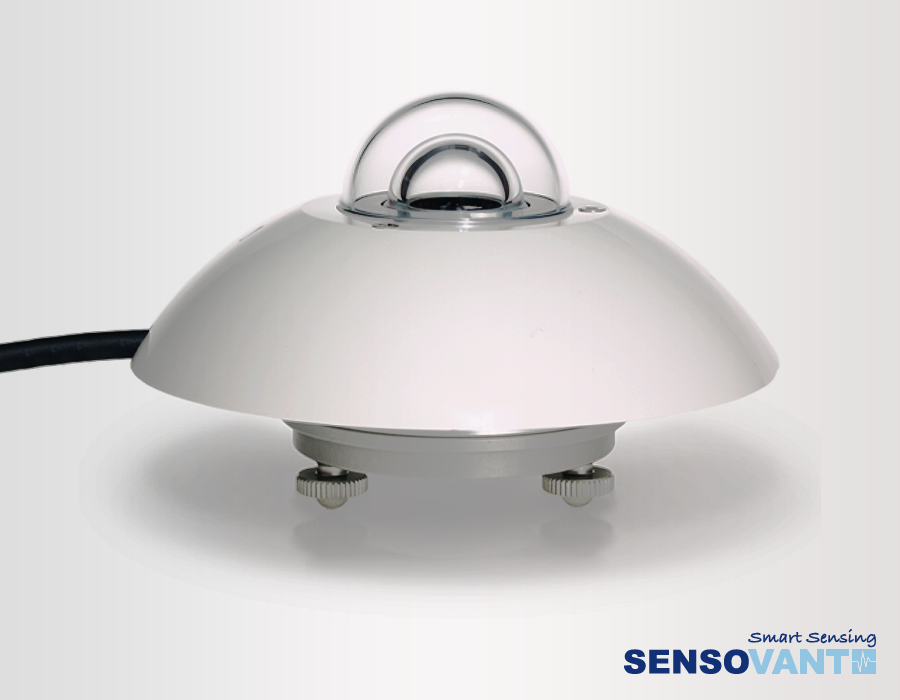 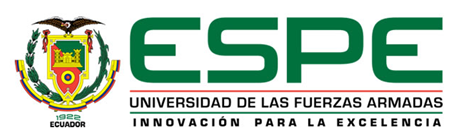 Medición de Temperatura
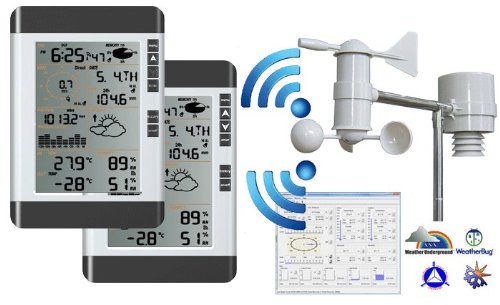 la temperatura es una magnitud física que refleja la cantidad de calor de un cuerpo, de un objeto o del ambiente. 

Dicha magnitud está vinculada a la noción de frío (menor temperatura) y caliente (mayor temperatura).

La temperatura se relaciona de acuerdo al movimiento de partículas y cuantifica la actividad de las moléculas de la materia a mayor energía sensible, más temperatura.
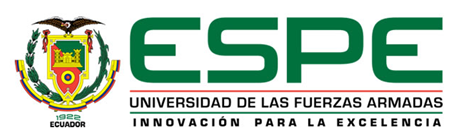 Modelo de panel solar
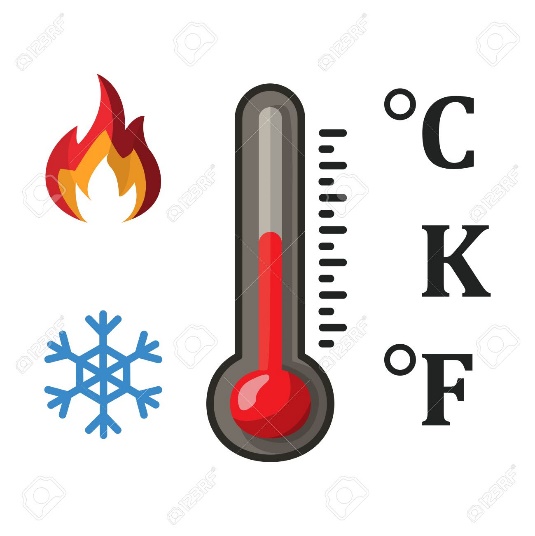 Una vez obtenidos los datos de temperatura se puede aplicar la siguiente ecuación.
Ta Temperatura ambiente en grados kelvin 
NOCT Temperatura nominal operativa de la celda en ℃.
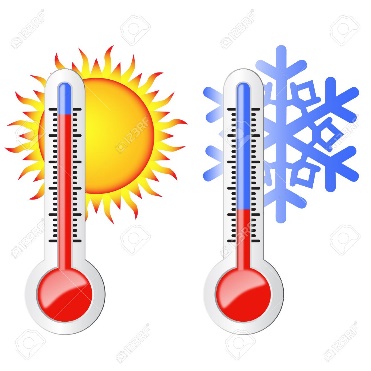 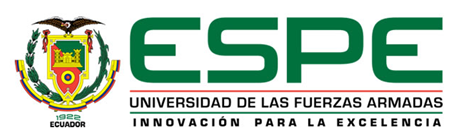 Modelo de panel solar
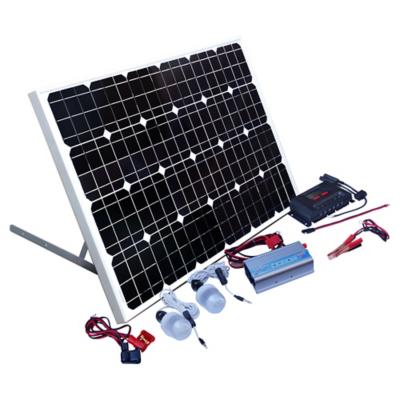 Con los datos de temperatura e irradiancia se puede aplicar la siguiente ecuación.
PSTC potencia del arreglo de paneles en condiciones estándar de prueba.
G(β,α) es la irradiancia incidente en los paneles. 
GSTC Irradiación bajo condiciones estándar de prueba.
TSTC temperatura bajo condiciones estándar de prueba.
Tc es la temperatura de la celda.
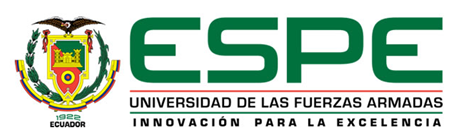 Características
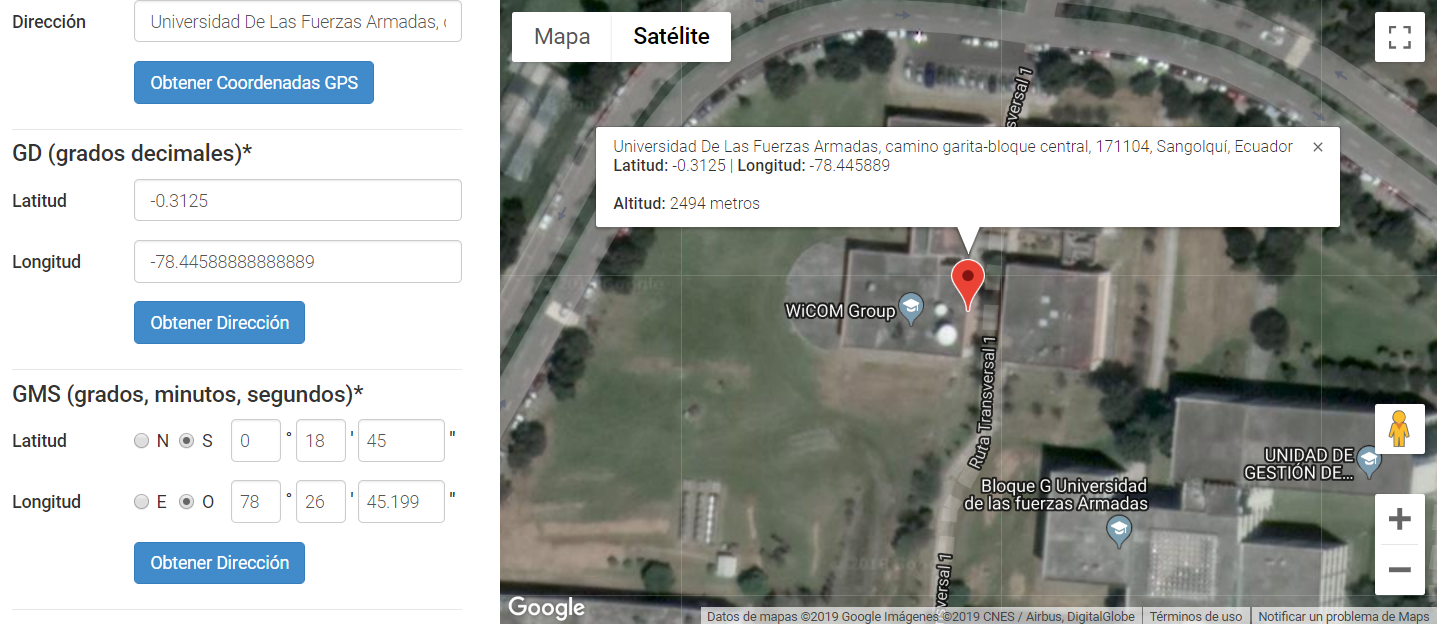 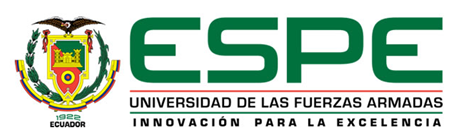 Diagrama de Flujo
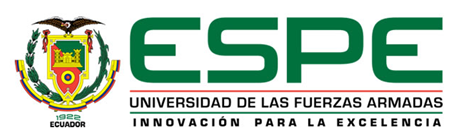 Visualización
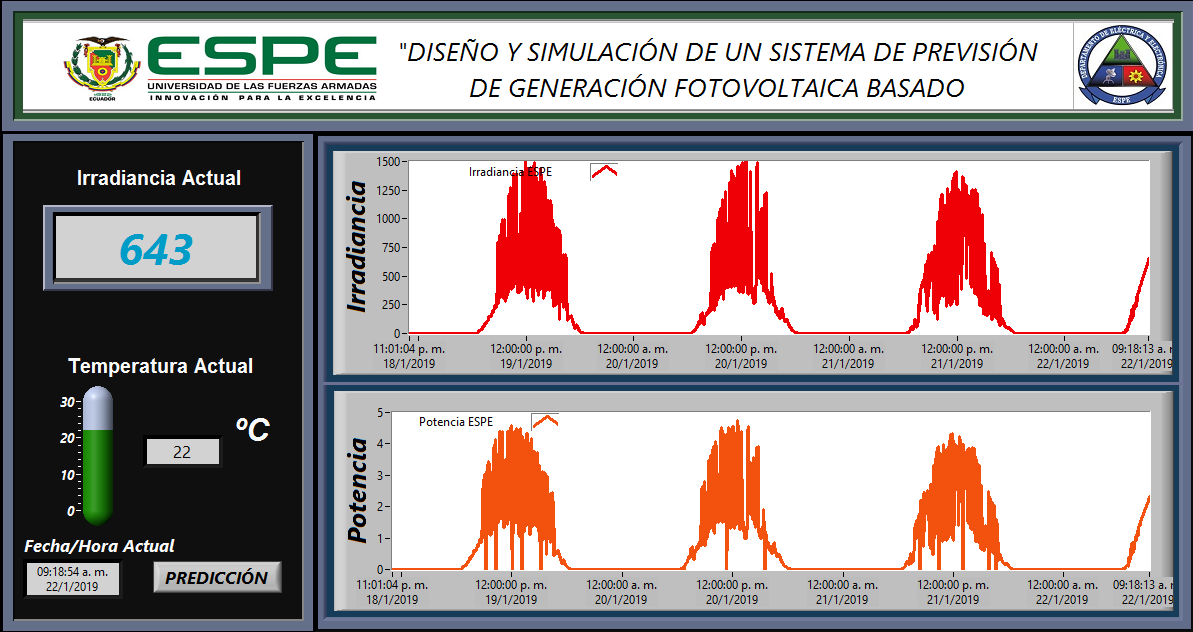 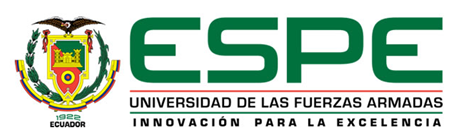 Visualización
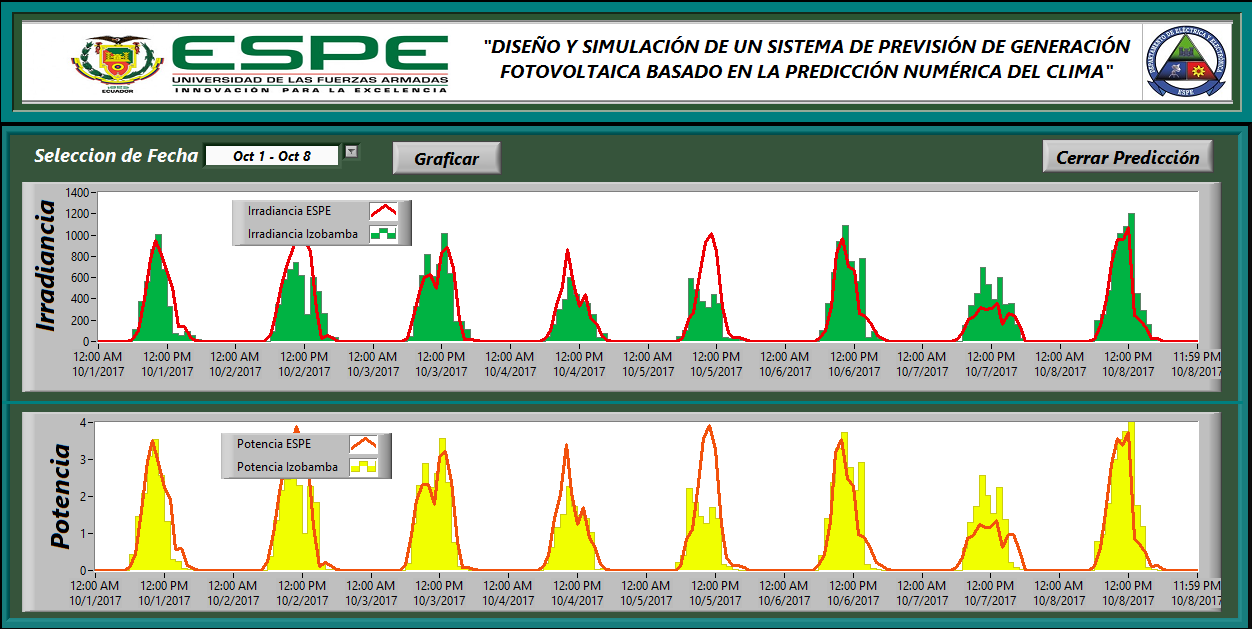 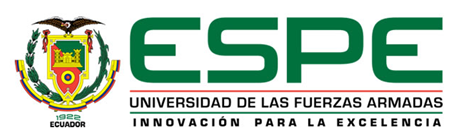 Resultados Irradiancia
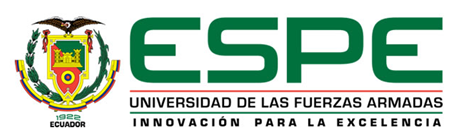 Resultados Temperatura
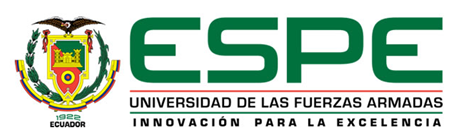 Resultados Potencia
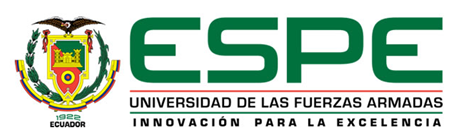 Resultados Energía Diaria
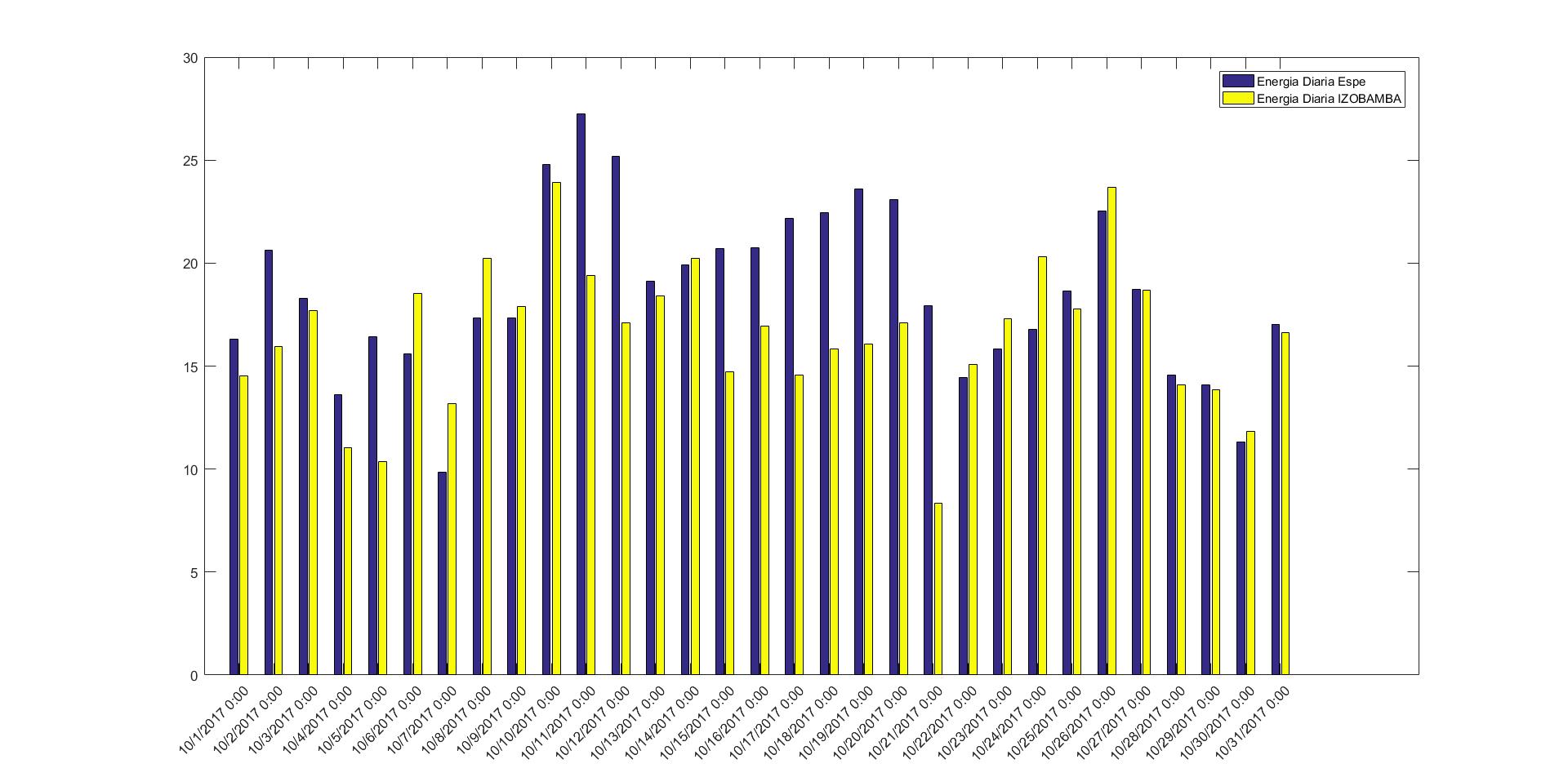 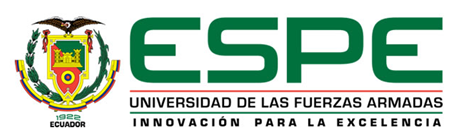 Conclusiones
Se diseñó un sistema de previsión de generación fotovoltaica que cuenta con las características específicas de los laboratorios del DEEL de la Universidad de las Fuerzas Armadas ESPE, mediante la predicción numérica del clima en la cual se consideró la temperatura e irradiancia como factores principales. 
 
Se realizó la extrapolación de los datos recibidos de la estación Izobamba, este procedimiento permitió ajustar la temperatura e irradiancia a las características específicas de los laboratorios del DEEL, con el objetivo de predecir la potencia que puede ser generada de una forma adecuada.
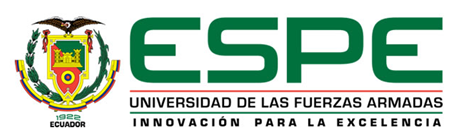 Conclusiones
Mediante el presente proyecto de investigación se logró determinar que en el país y en específico la Universidad de las Fuerzas Armadas ESPE cuenta con un gran potencial para la generación de energía fotovoltaica, esto se evidencia por los valores altos de irradiancia que se obtuvieron durante el mes de octubre de 2017, donde el valor promedio más alto en las horas de sol de 6 am a 6 pm es de 592.86 W/m2 y el menor valor promedio es de 202.79 W/m2, además se debe tomar en cuenta que las mediciones se realizaron en el periodo invernal.  
 
 En los resultados obtenidos se observa que la potencia calculada sigue el patrón de la predicción de potencia y que el error de los datos de irradiancia, temperatura y potencia es grande debido a que son medidos en distintos lugares y sus condiciones climáticas son distintas, al comparar los datos de la estación Izobamba y la estación instalada en los laboratorios del DEEL el promedio de error en la medición de irradiancia es de 17.40%, el promedio de error de la temperatura es de 16.65% y el de la potencia es de 16.57%.
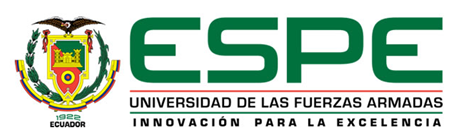 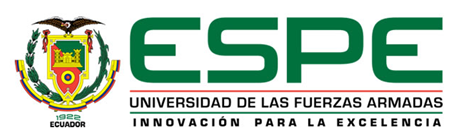 32